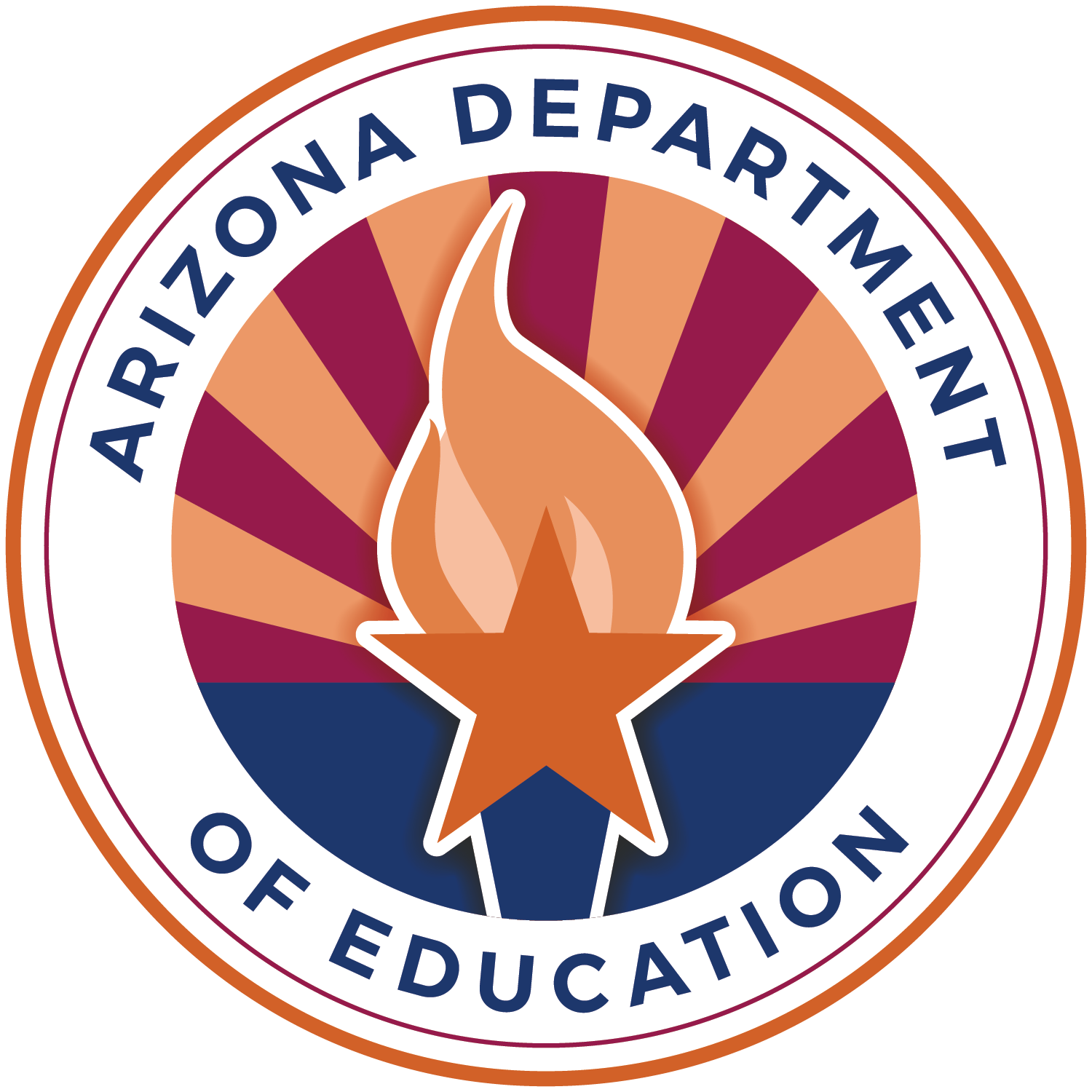 Funding Health in Schools
Keri Schoeff
Title IV-A Safe, Healthy & Active Students Specialist
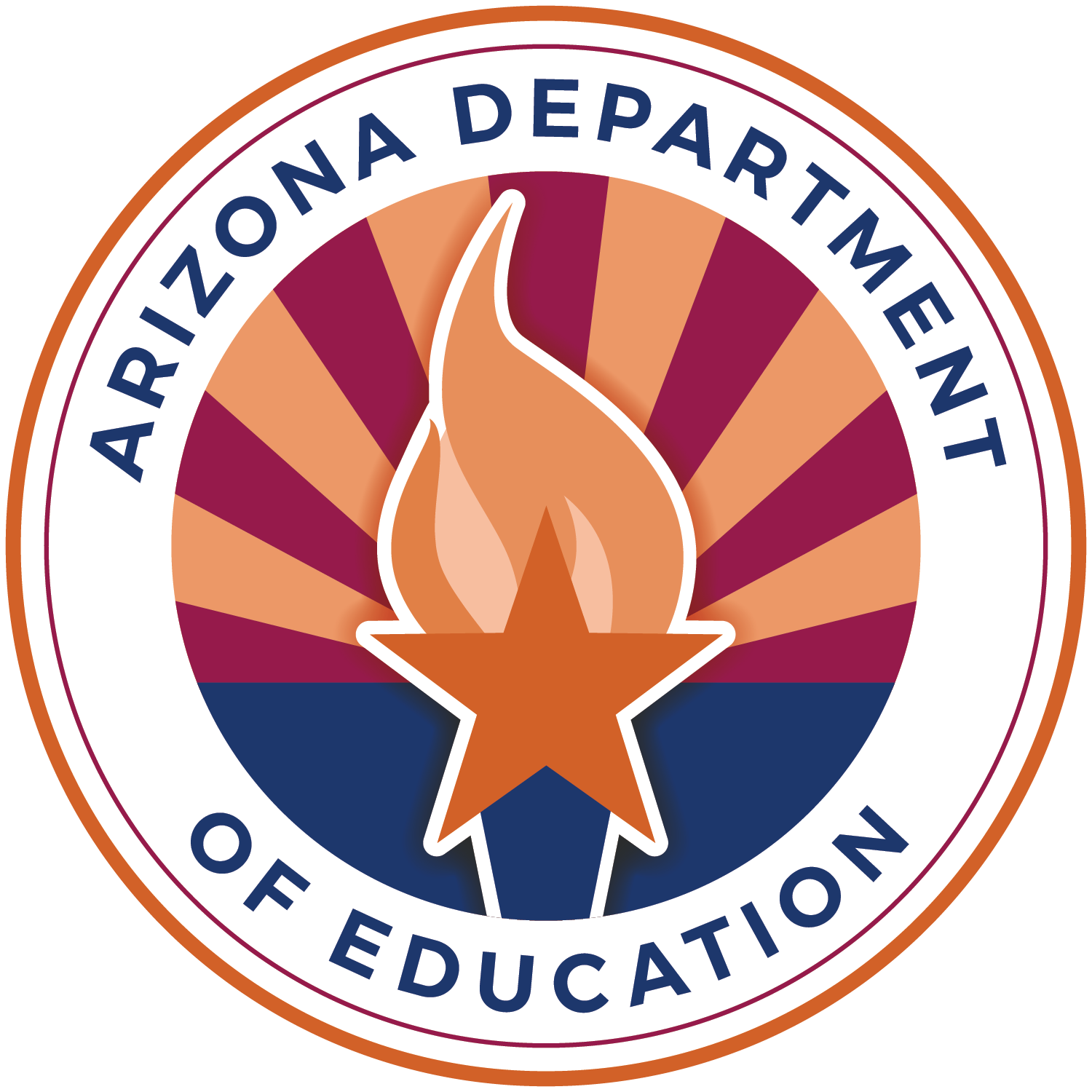 State and Local Funds
School Budgets- M&O Funds
PTA/PTO Fundraising
Health Moves Minds
Fuel Up to Play 60!
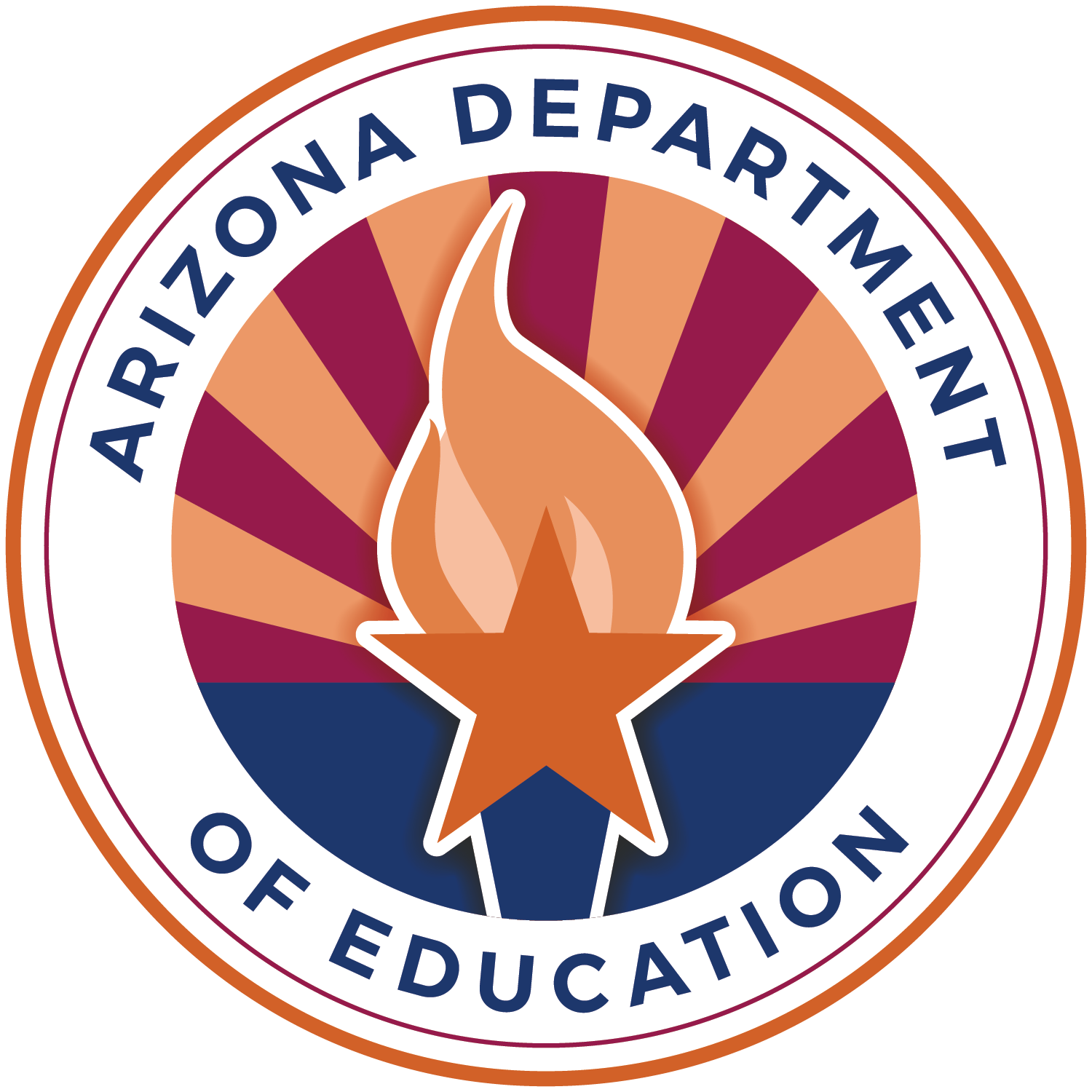 ESSA Federal Funding
Title I
Title II
Title IV-A
Title IV-B
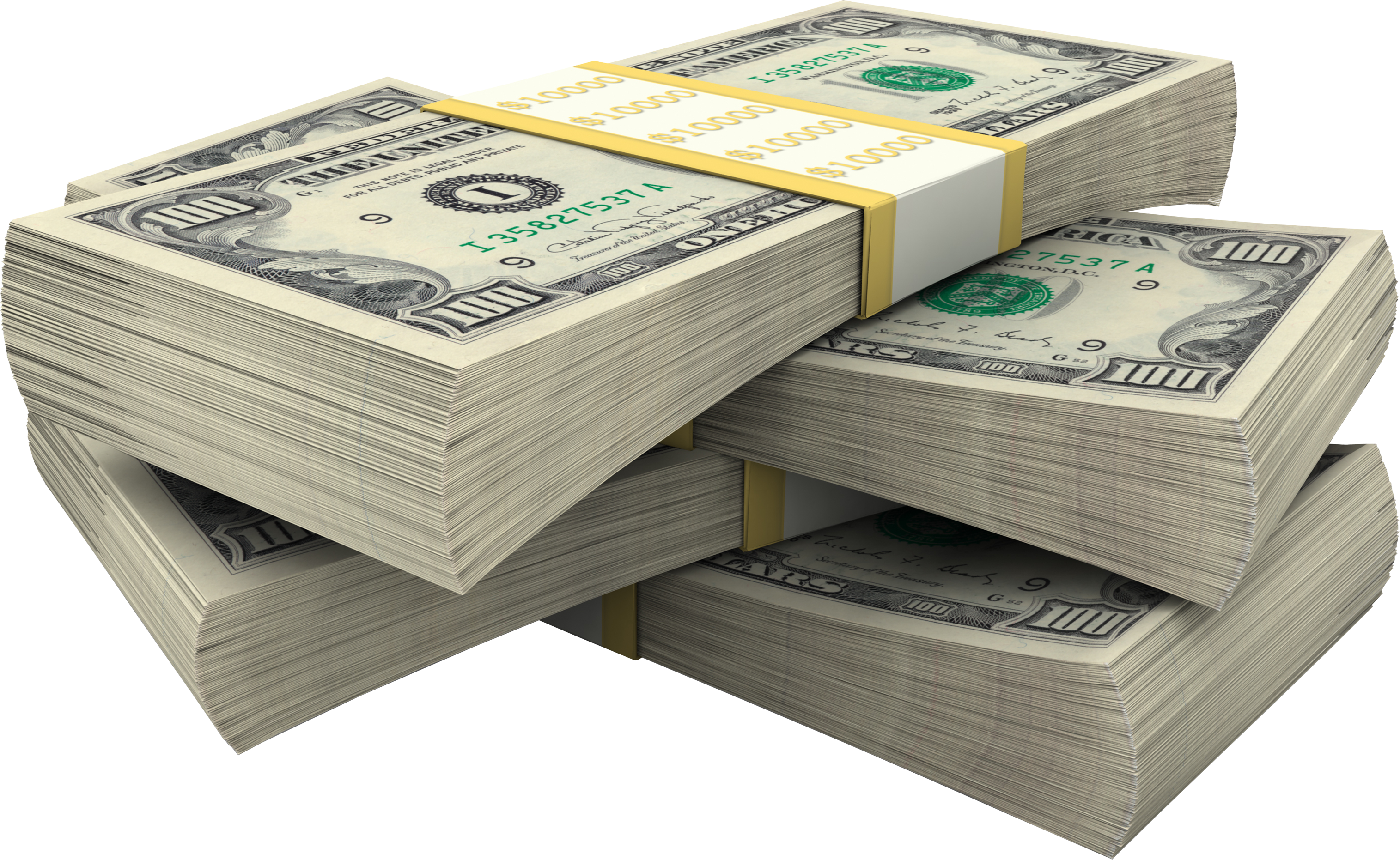 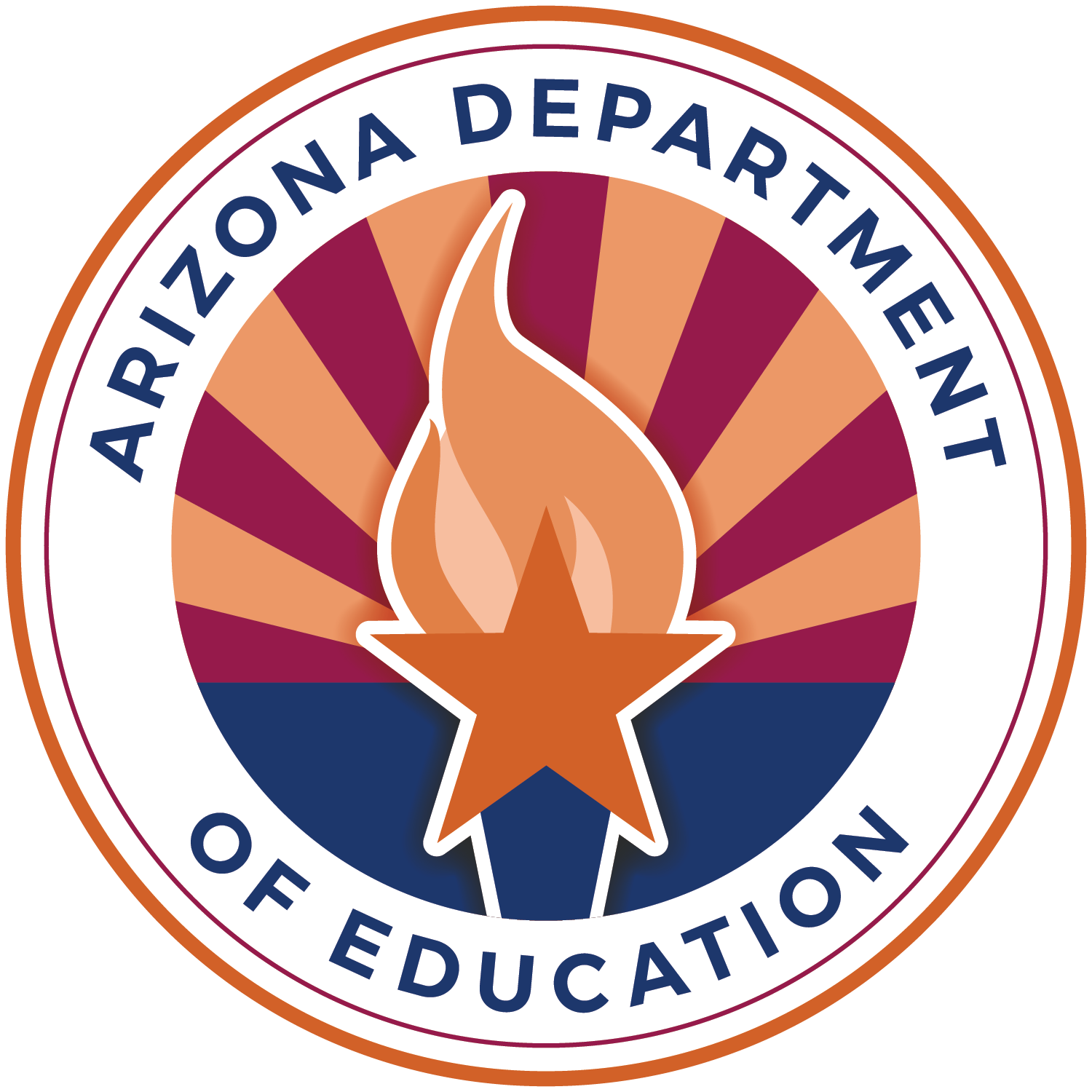 Emergency Authorized Federal Funding
CARES Act- ESSER I- expired
CRRSA- ESSER II- Sept. 30, 2023
ARP- ESSER III- Sept. 30,2024
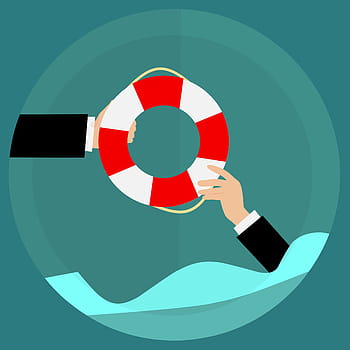 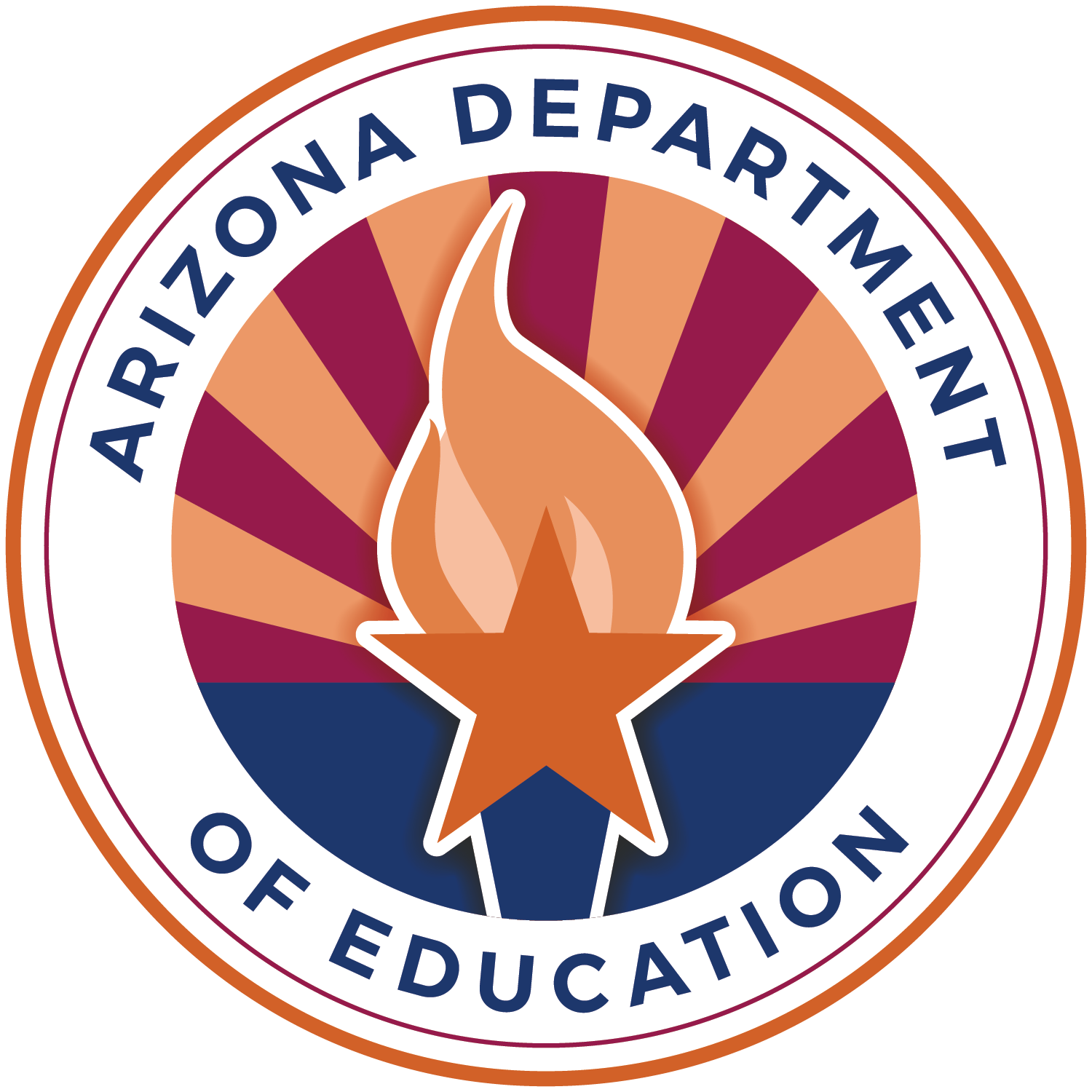 Safe and Healthy Students Federal Funding Guide
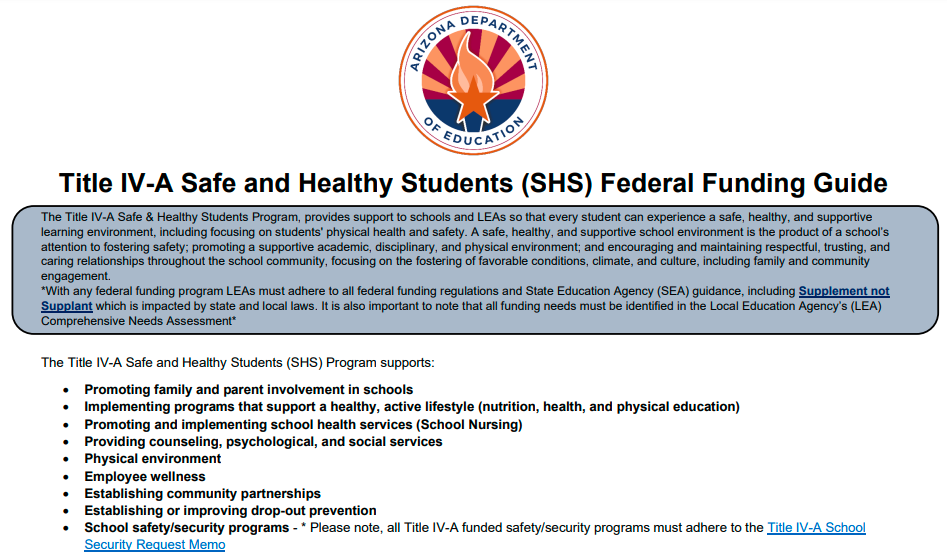 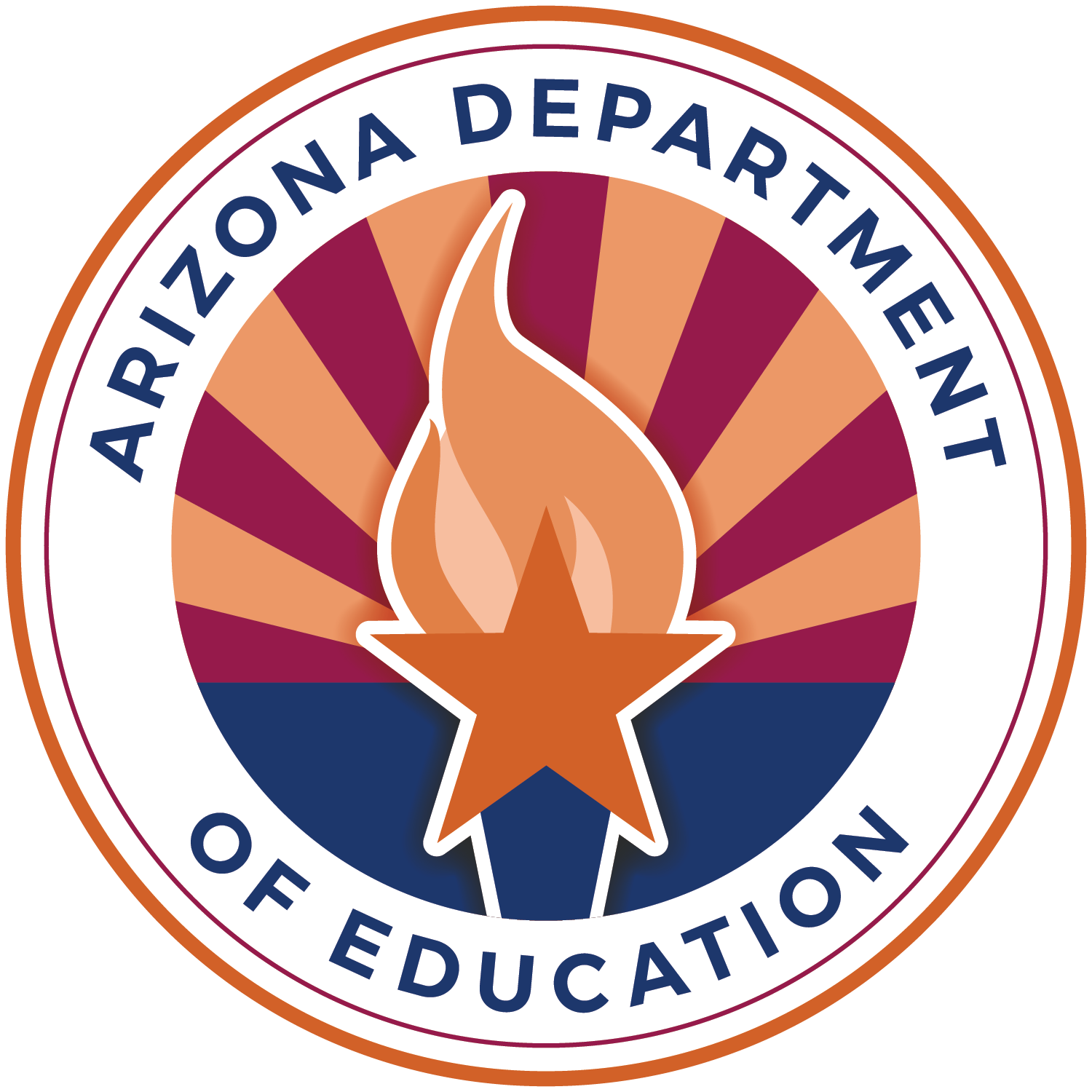 Questions?
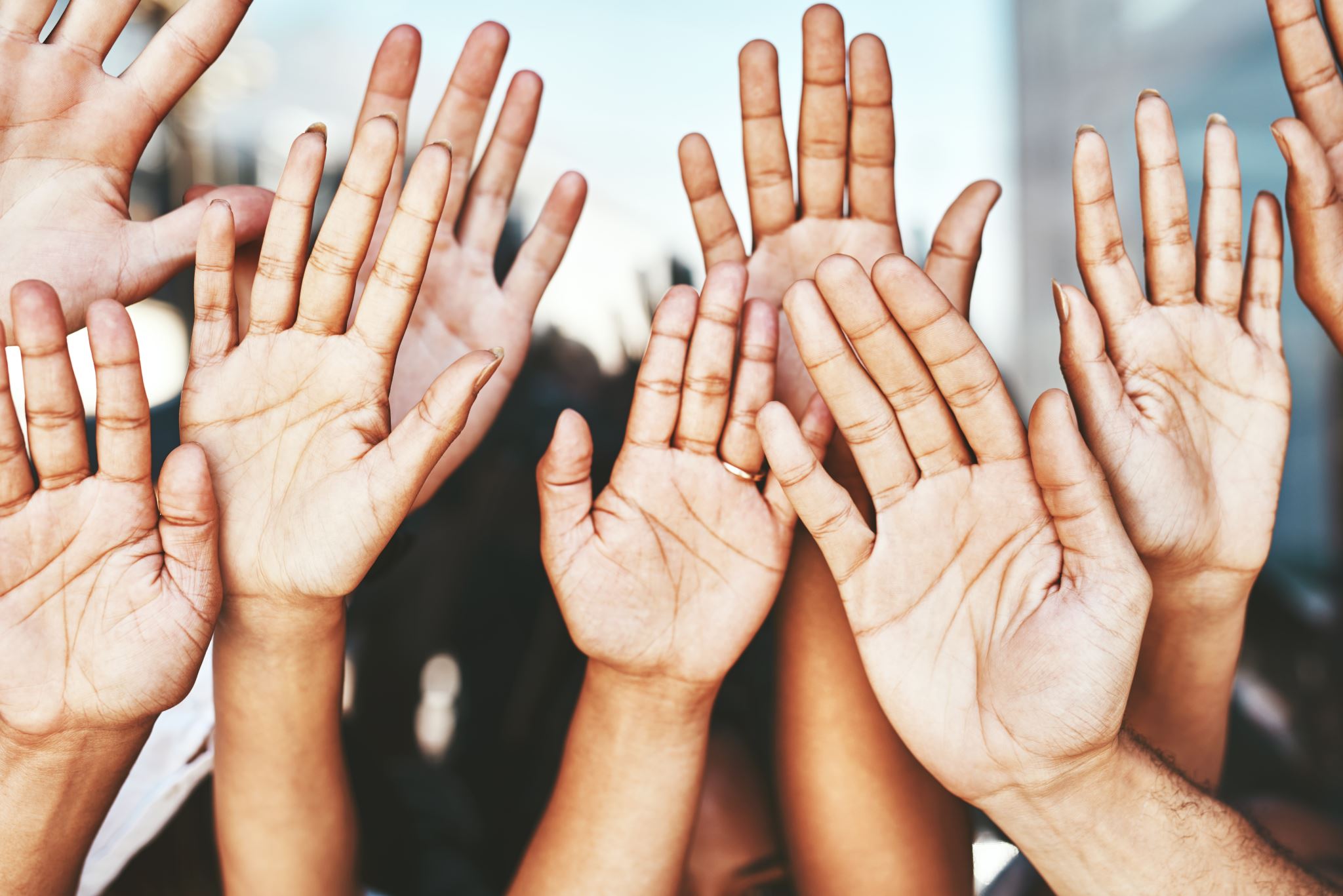 Thank YOU!
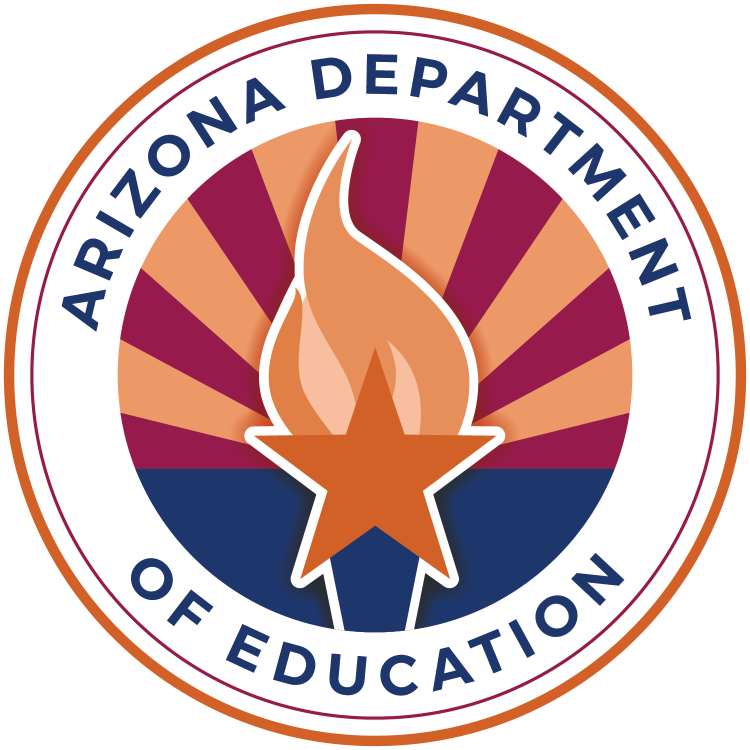 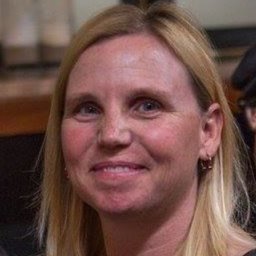